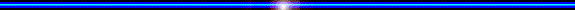 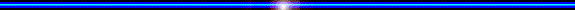 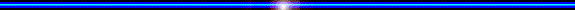 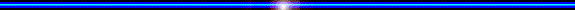 Chào mừng quý thầy 
cô giáo về dự giờ thăm lớp 1/8
MÔN: TIẾNG VIỆT
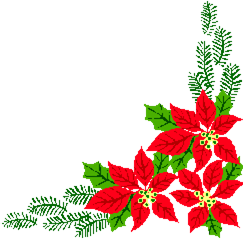 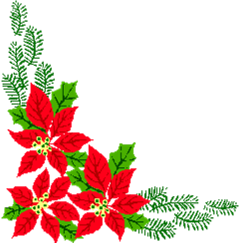 Giáo viên : Lê Kim Hằng
Trường Tiểu học Chánh Phú Hoà
Thứ hai, ngày 21 tháng 10 năm 2019
Học vần
Kiểm tra bài cũ:
eo - ao
ngôi sao          cái kéo
Suối chảy rì rào
Gió reo lao xao
Bé ngồi thổi sáo
Thứ hai, ngày 21 tháng 10 năm 2019
Học vần
B
Kiểm tra bài cũ:
chú mèo
Thứ hai, ngày 21 tháng 10 năm 2019
Học vần
au - âu
au
cau
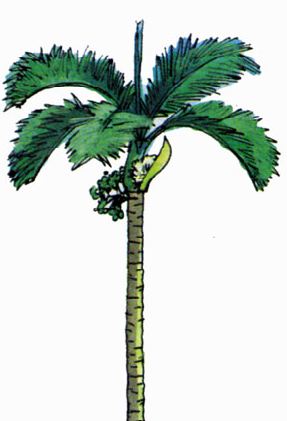 Thứ hai, ngày 21 tháng 10 năm 2019
Học vần
au - âu
au
  cau
cây cau
Thứ hai, ngày 21 tháng 10 năm 2019
Học vần
au - âu
au
          cau 
    cây cau
âu
câu
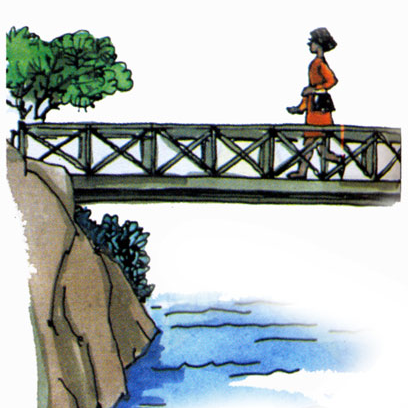 Thứ hai, ngày 21 tháng 10 năm 2019
Học vần
au - âu
âu
 câu
au
          cau 
    cây cau
cái cầu
Thứ hai, ngày 21 tháng 10 năm 2019
Học vần
au - âu
So sánh :   au - âu
u
a
â
u
Thứ hai, ngày 21 tháng 10 năm 2019
Học vần
au - âu
B
au
âu
cây cau
cái cầu
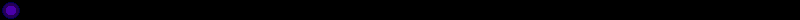 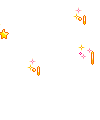 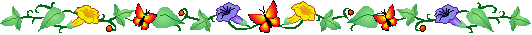 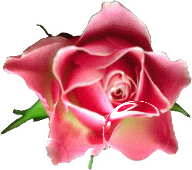 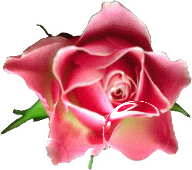 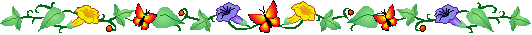 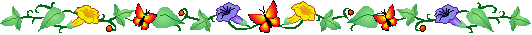 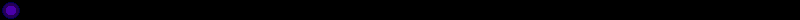 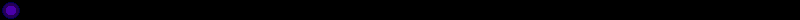 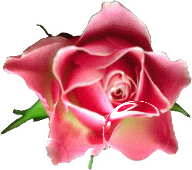 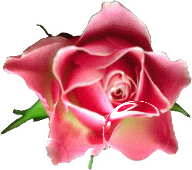 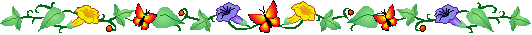 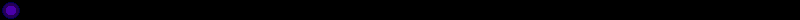 Thư giãn
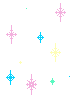 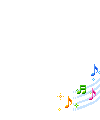 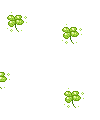 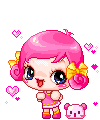 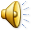 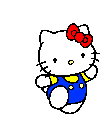 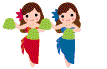 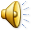 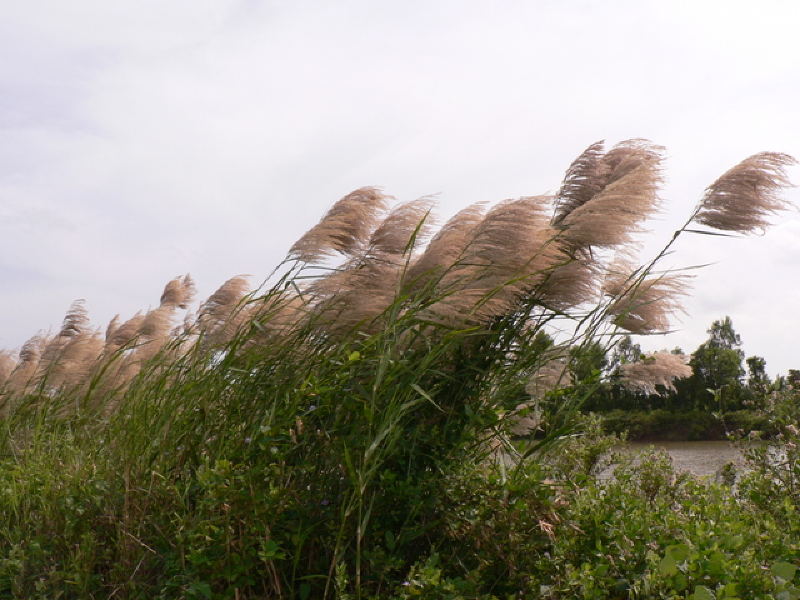 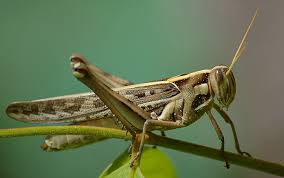 Thứ hai, ngày 21 tháng 10 năm 2019
Học vần
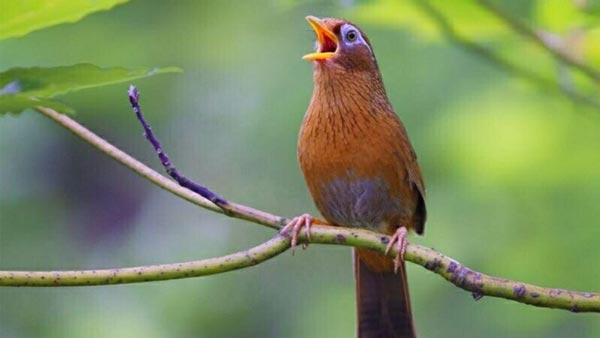 au - âu
au
          cau 
    cây cau
âu
 cầu
cái cầu
châu chấu
rau cải
lau sậy
sáo sậu
Thứ hai, ngày 21 tháng 10 năm 2019
Học vần
au - âu
au
          cau 
    cây cau
âu
 cầu
cái cầu
châu chấu
rau cải
lau sậy
sáo sậu
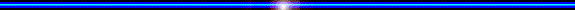 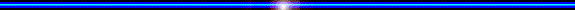 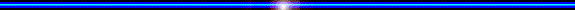 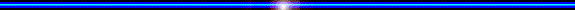 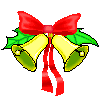 Trò chơi
Nhìn tranh tìm tiếng chứa vần 
au - âu
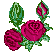 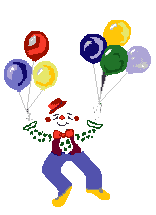 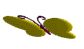 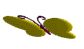 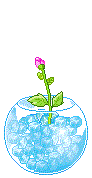 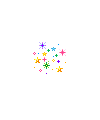 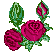 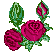 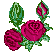 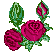 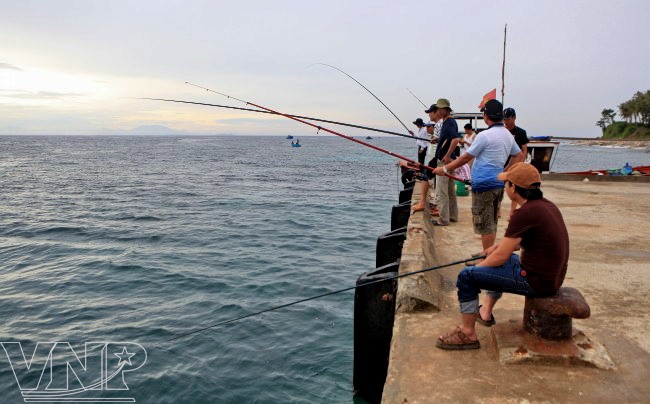 lau nhà
Câu cá
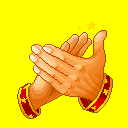 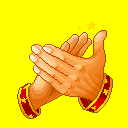 Màu đỏ
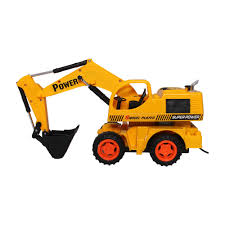 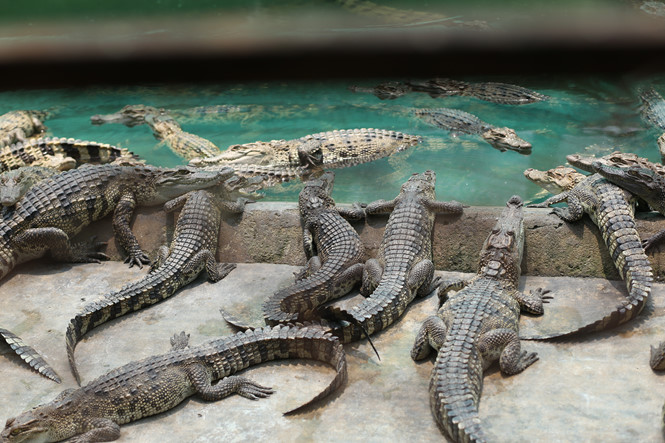 6
số sáu
xe cẩu
Cá sấu
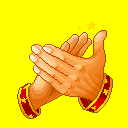 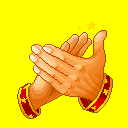 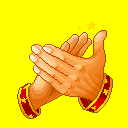 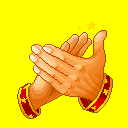 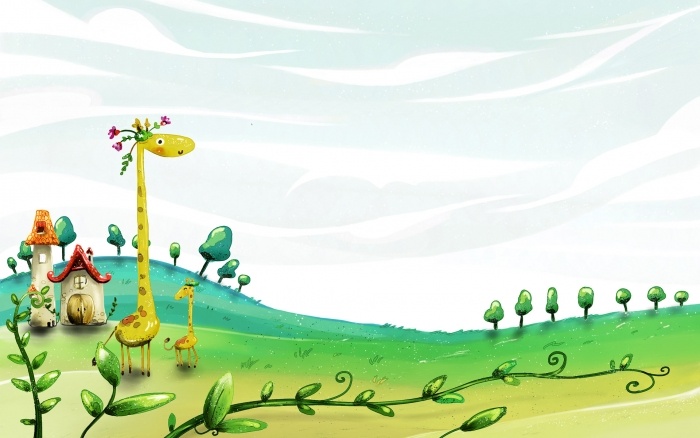 Kính chào quý thầy cô !
Chào tạm biệt các bạn !
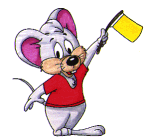